校內工讀事前準備
菁英工讀認證
學務處網站
→生輔組
→校內工讀
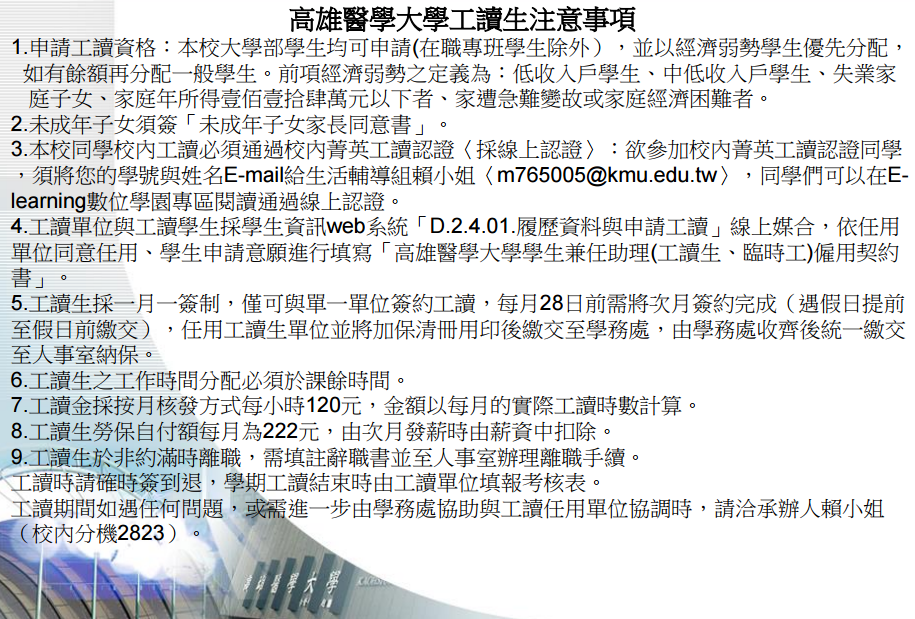 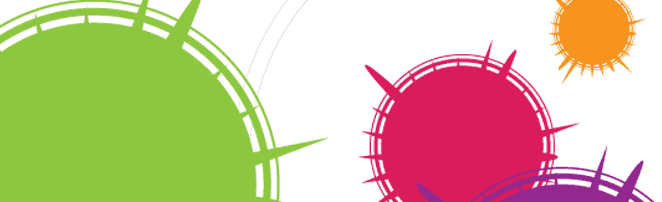